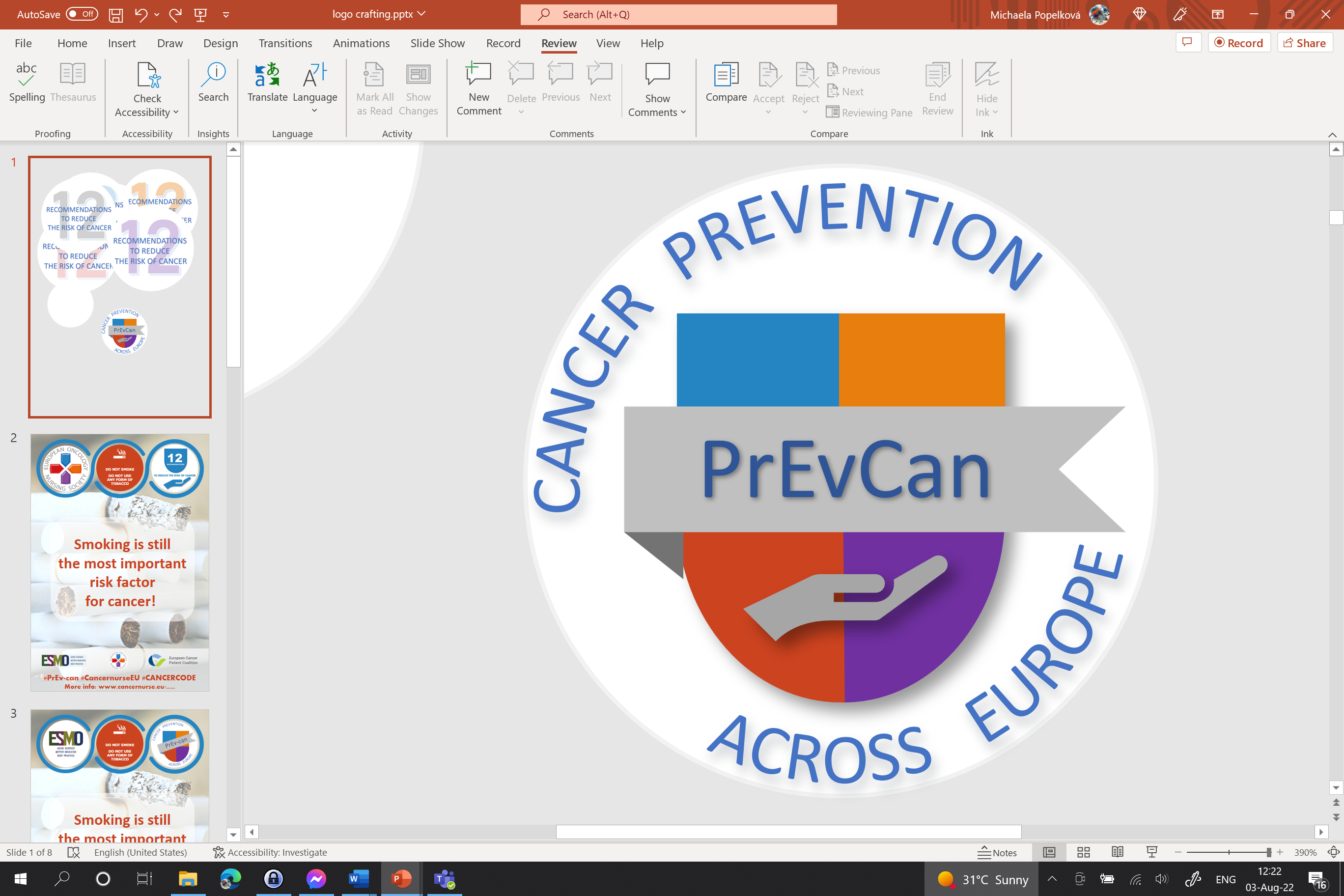 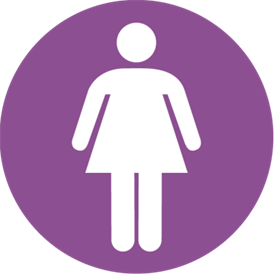 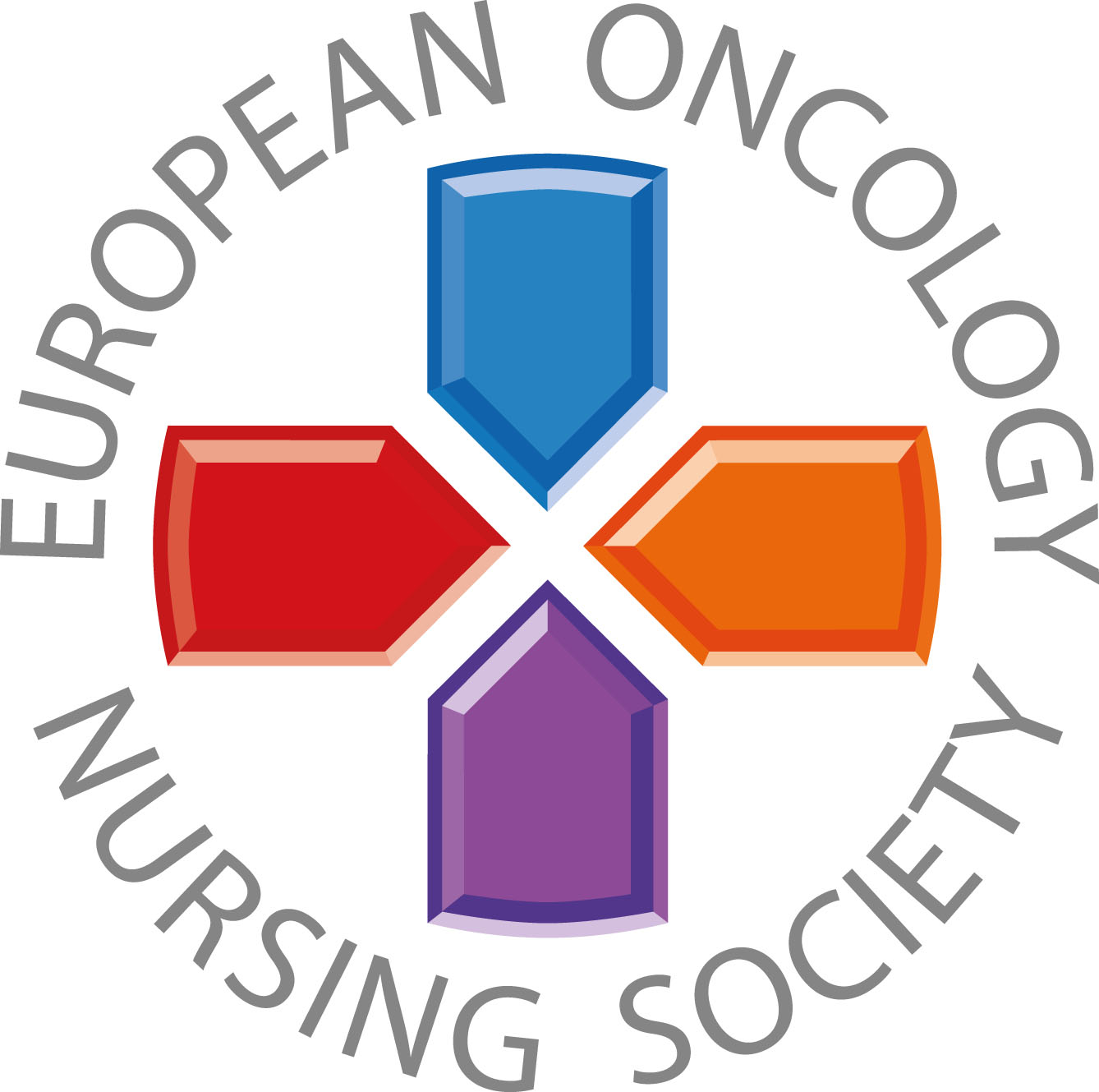 ZA ŽENE:
c
cAKO MOŽETE, DOJITE SVOJE DIJETE

OGRANIČITE TRAJANJE HORMONSKE NADOMJESNE TERAPIJE
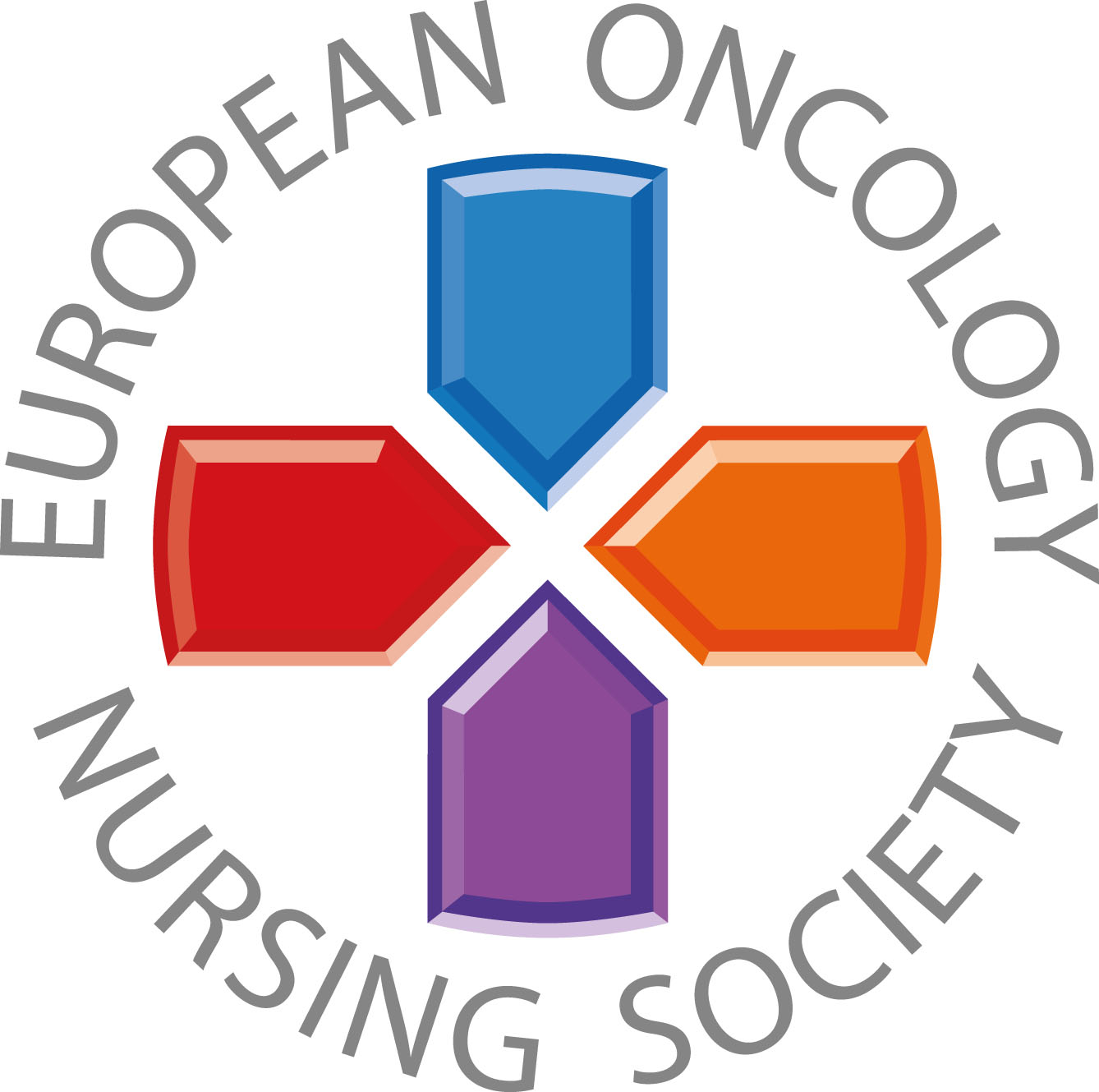 Poruke za opću populaciju
#PrEvCan #CANCERCODE
PrEvCan© kampanja inicirana je od strane EONS-a te djeluje u suradnji sa ključnim partnerom, ESMO-m.Više informacija možete pronaći na: www.cancernurse.eu/prevcan
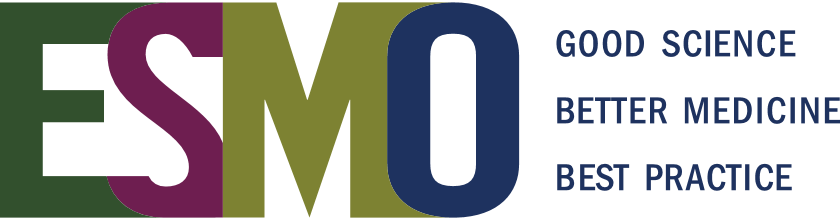 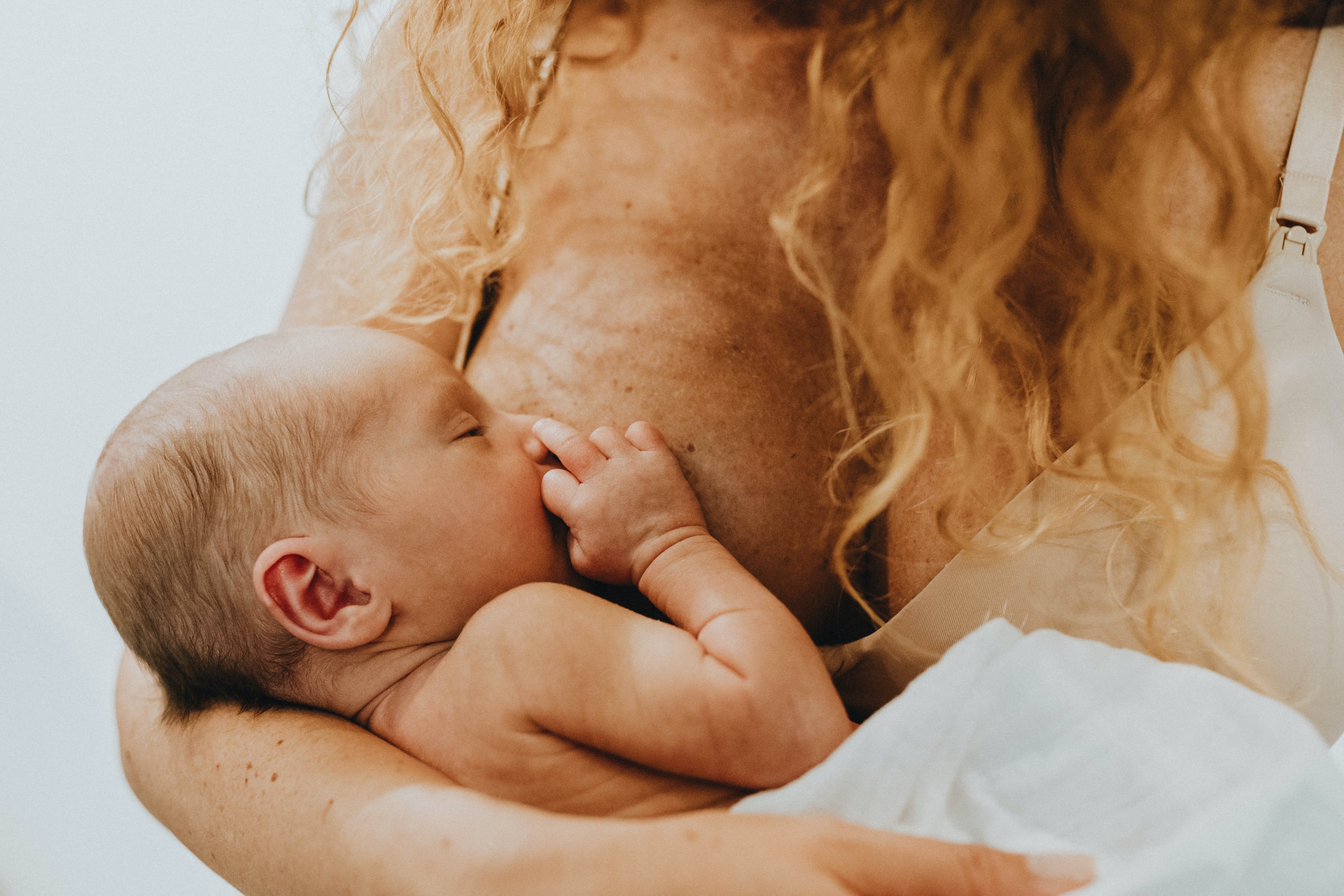 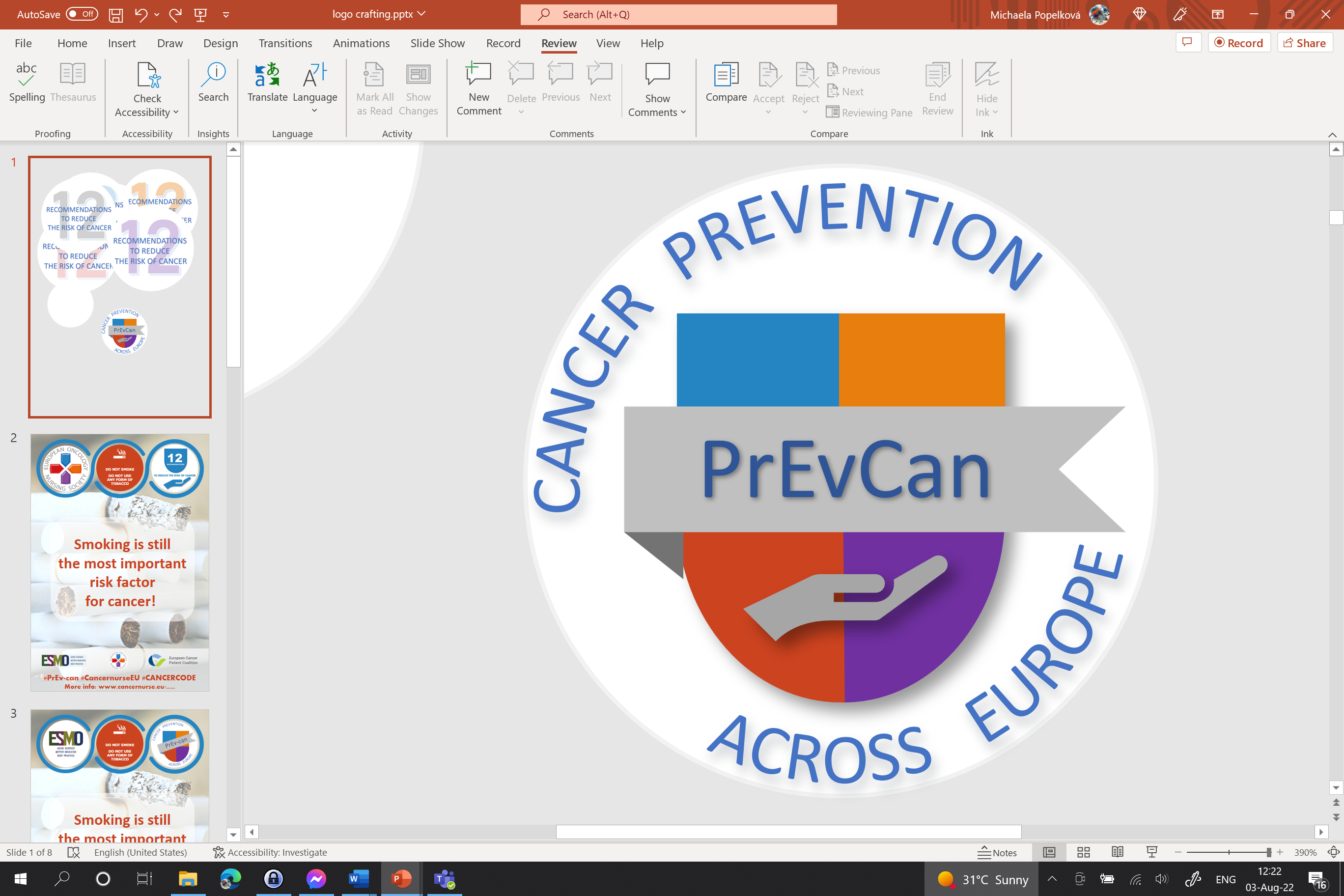 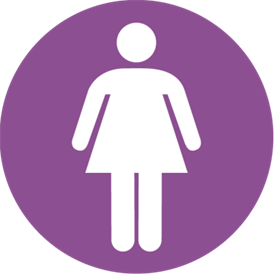 Ovdje umetnite logo vaše organizacije
ZA ŽENE:
c
cAKO MOŽETE, DOJITE SVOJE DIJETE

OGRANIČITE TRAJANJE HORMONSKE NADOMJESNE TERAPIJE
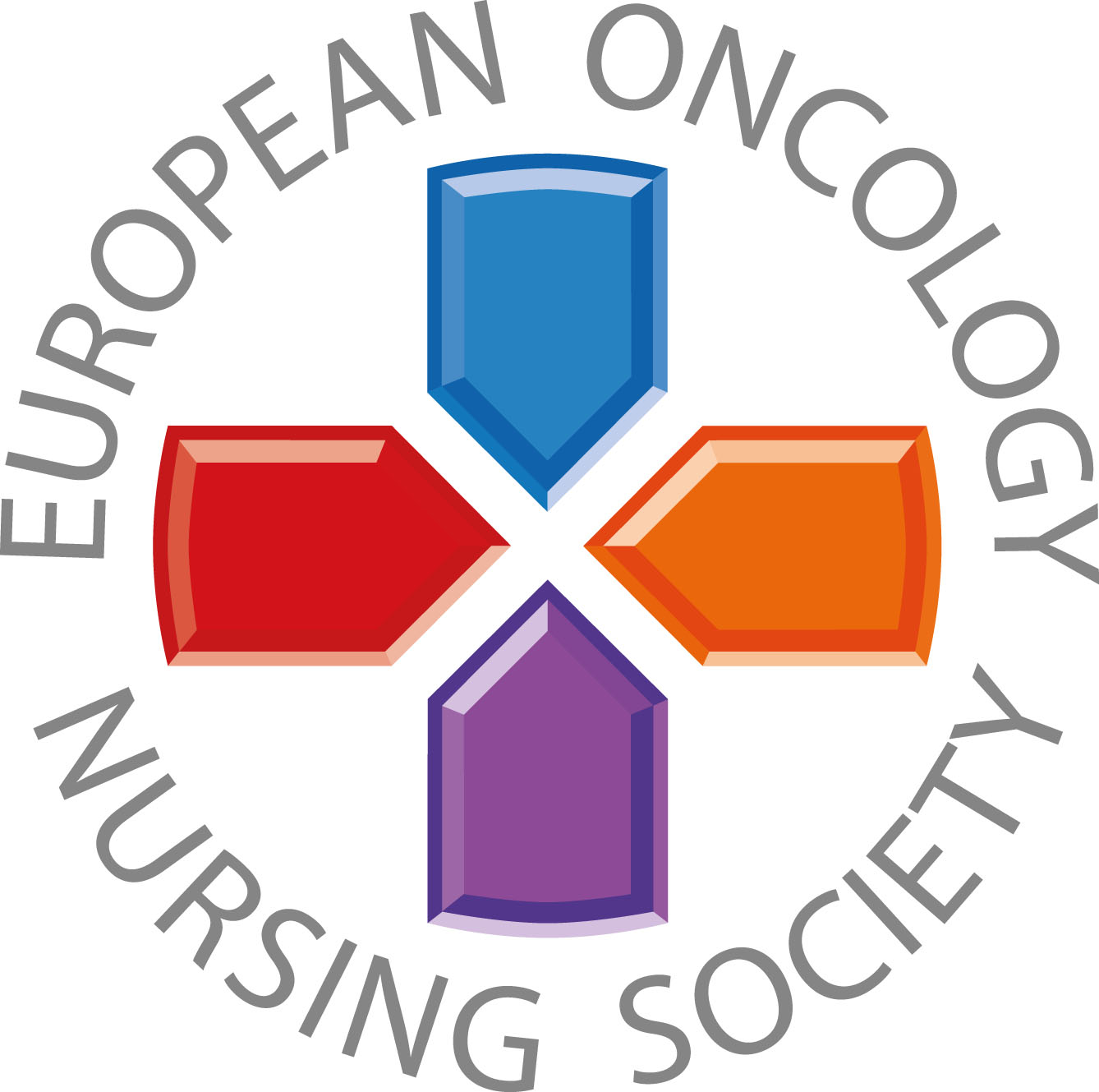 Dojenjem majka smanjuje svoj rizik nastanka raka. Ako možete, dojite svoje dijete.
#PrEvCan #CANCERCODE
PrEvCan© kampanja inicirana je od strane EONS-a te djeluje u suradnji sa ključnim partnerom, ESMO-m.Više informacija možete pronaći na: www.cancernurse.eu/prevcan
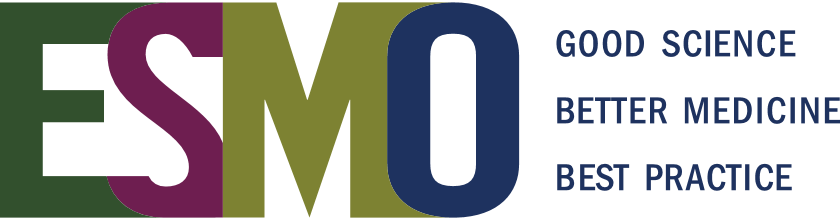 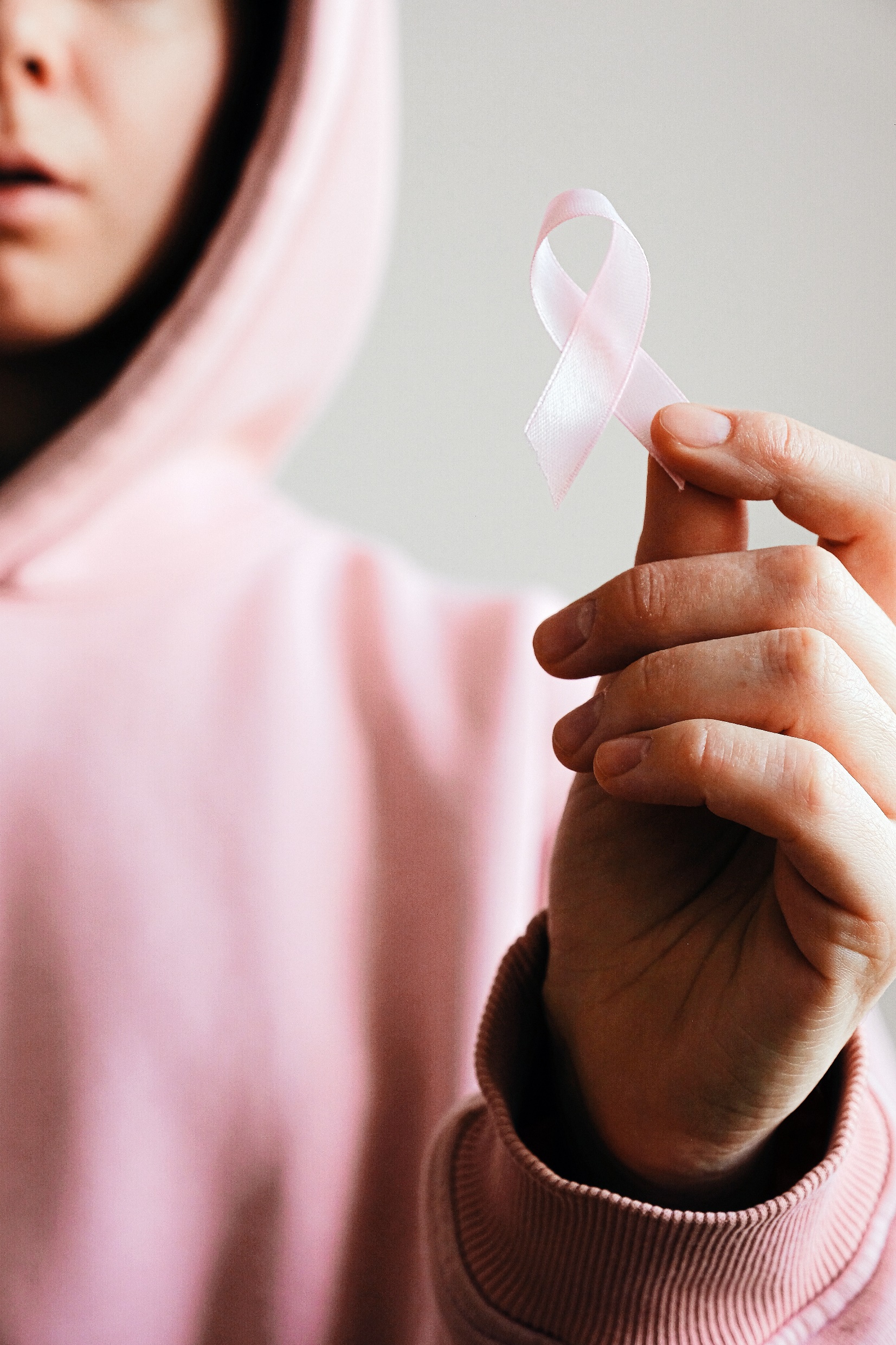 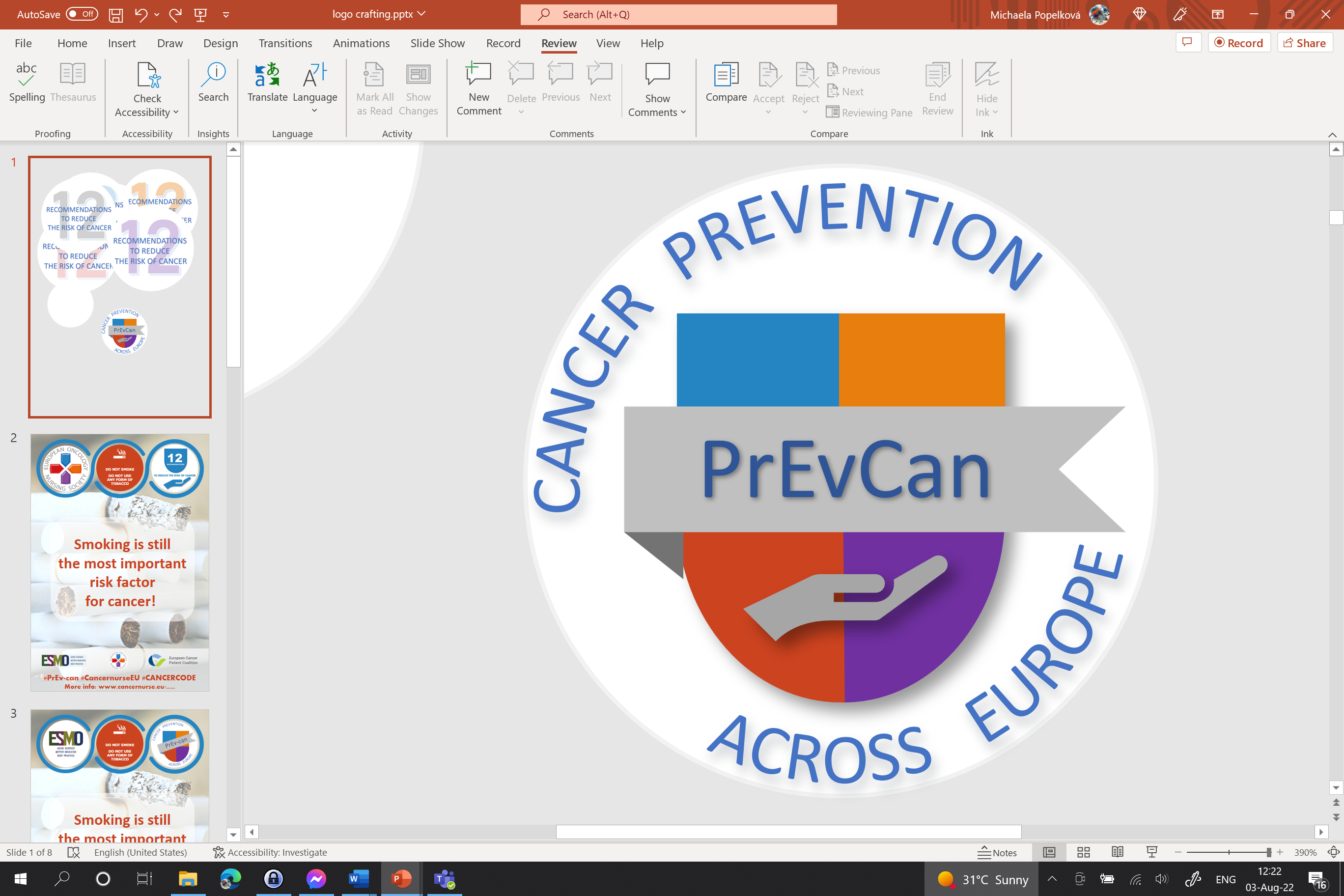 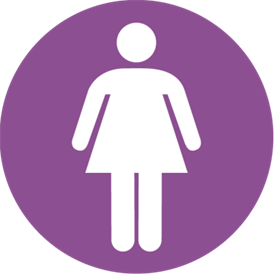 Ovdje umetnite logo vaše organizacije
ZA ŽENE:
c
cAKO MOŽETE, DOJITE SVOJE DIJETE

OGRANIČITE TRAJANJE HORMONSKE NADOMJESNE TERAPIJE
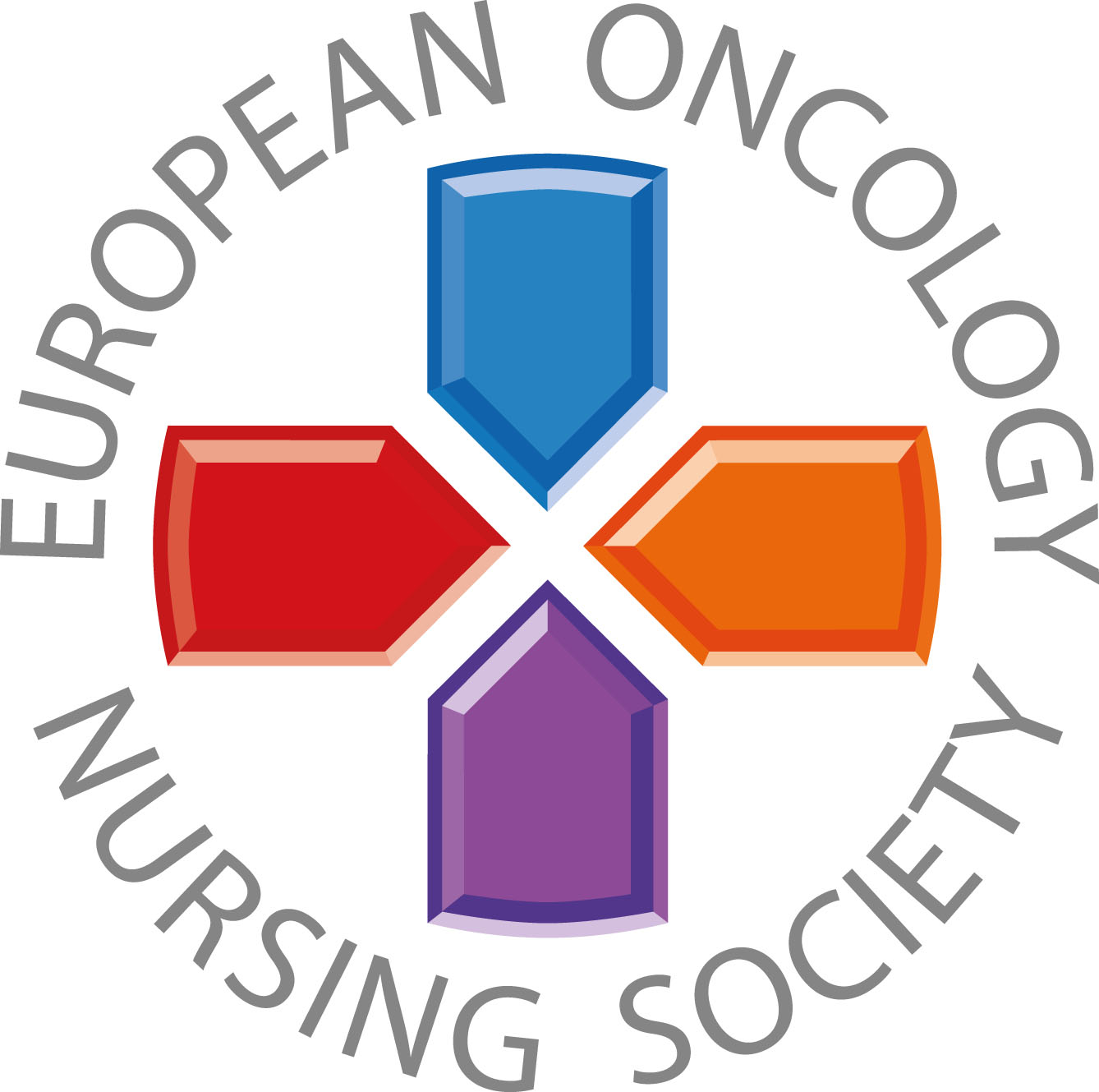 Dojenje doprinosi zdravlju majke i djeteta. Jedan od doprinosa je smanjenje rizika za obolijevanje od karcinoma dojke za majku.
#PrEvCan #CANCERCODE
PrEvCan© kampanja inicirana je od strane EONS-a te djeluje u suradnji sa ključnim partnerom, ESMO-m.Više informacija možete pronaći na: www.cancernurse.eu/prevcan
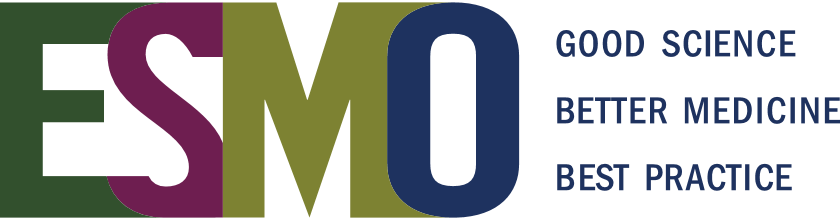 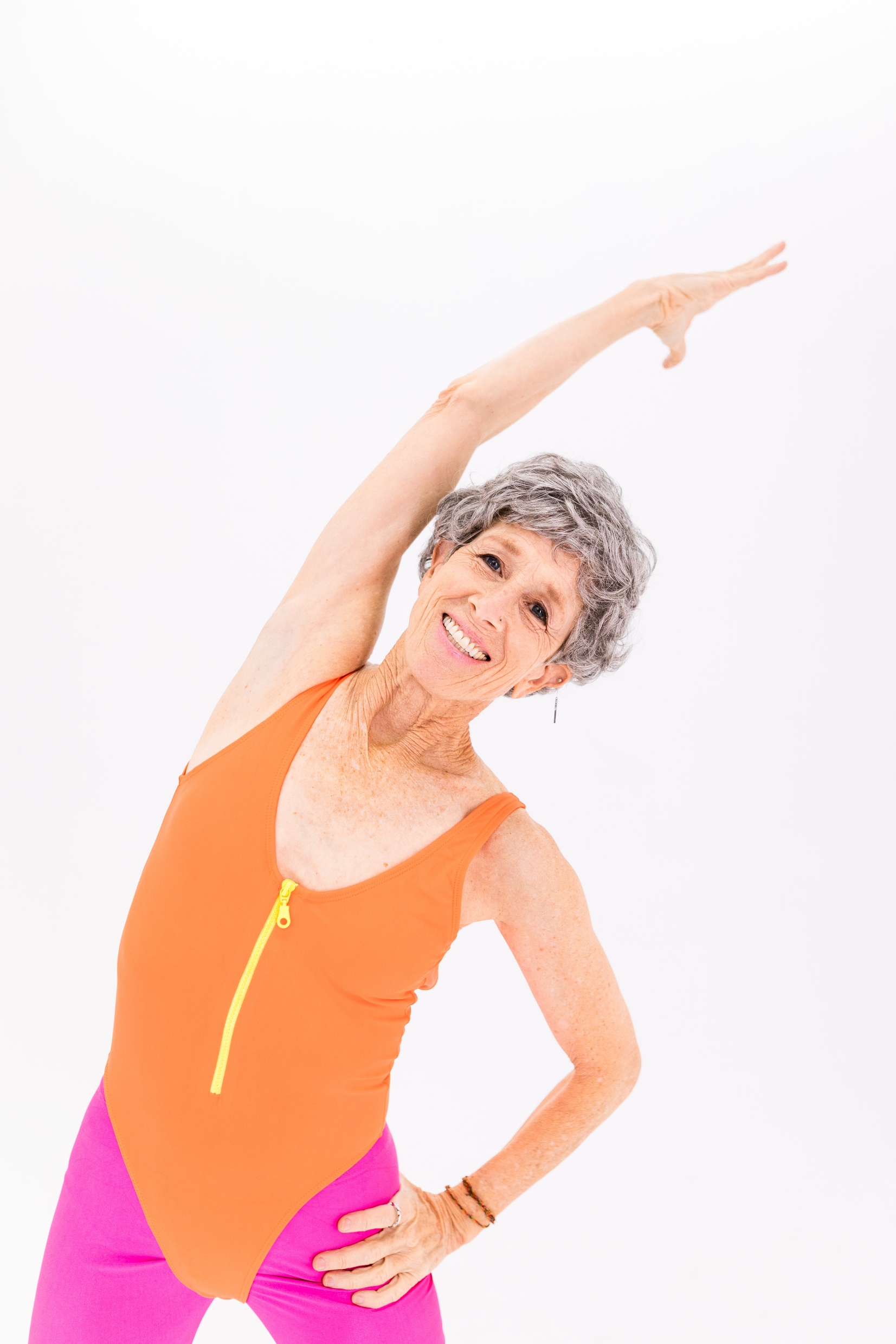 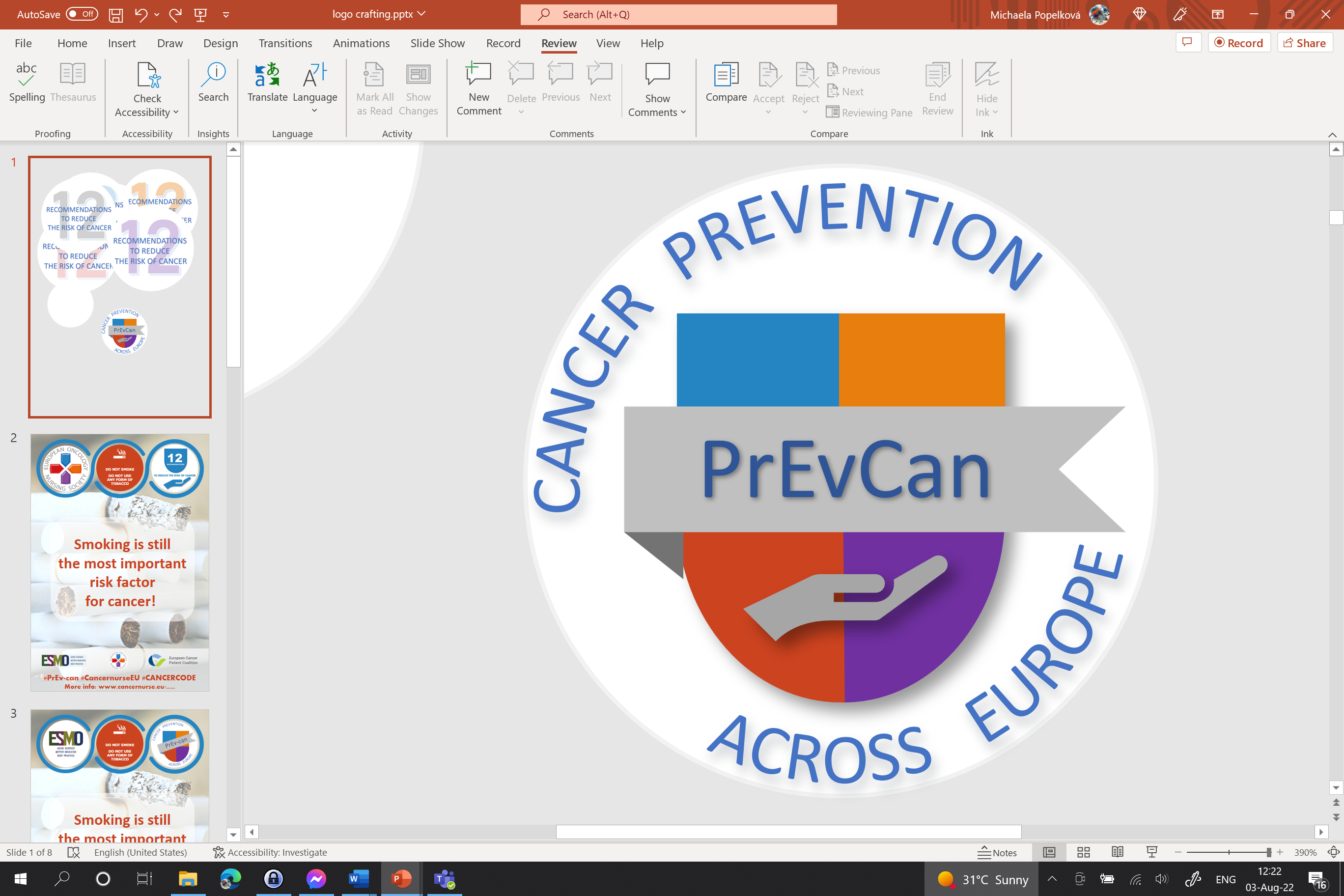 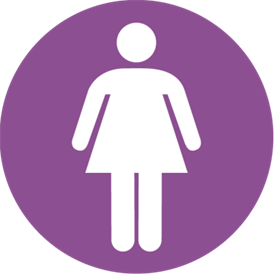 Ovdje umetnite logo vaše organizacije
ZA ŽENE:
c
cAKO MOŽETE, DOJITE SVOJE DIJETE

OGRANIČITE TRAJANJE HORMONSKE NADOMJESNE TERAPIJE
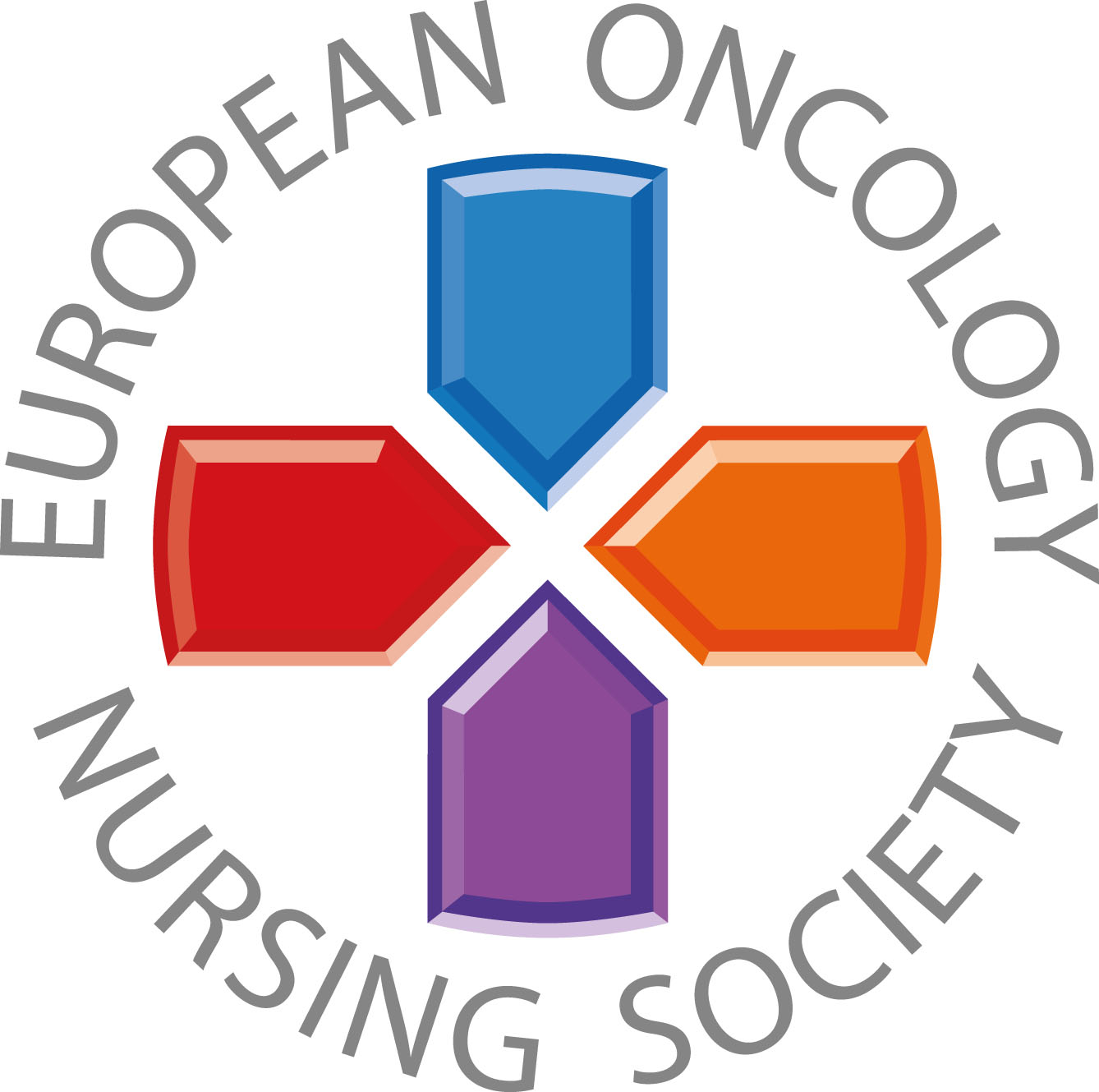 Simptomi menopauze predstavljaju izazov za mnoge žene. Ponekad promjene u načinu života mogu pomoći. Razgovarajte sa svojim liječnikom.
#PrEvCan #CANCERCODE
PrEvCan© kampanja inicirana je od strane EONS-a te djeluje u suradnji sa ključnim partnerom, ESMO-m.Više informacija možete pronaći na: www.cancernurse.eu/prevcan
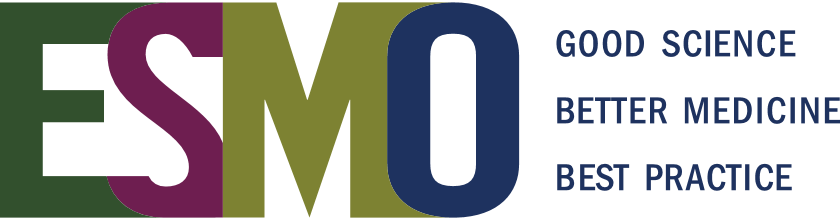 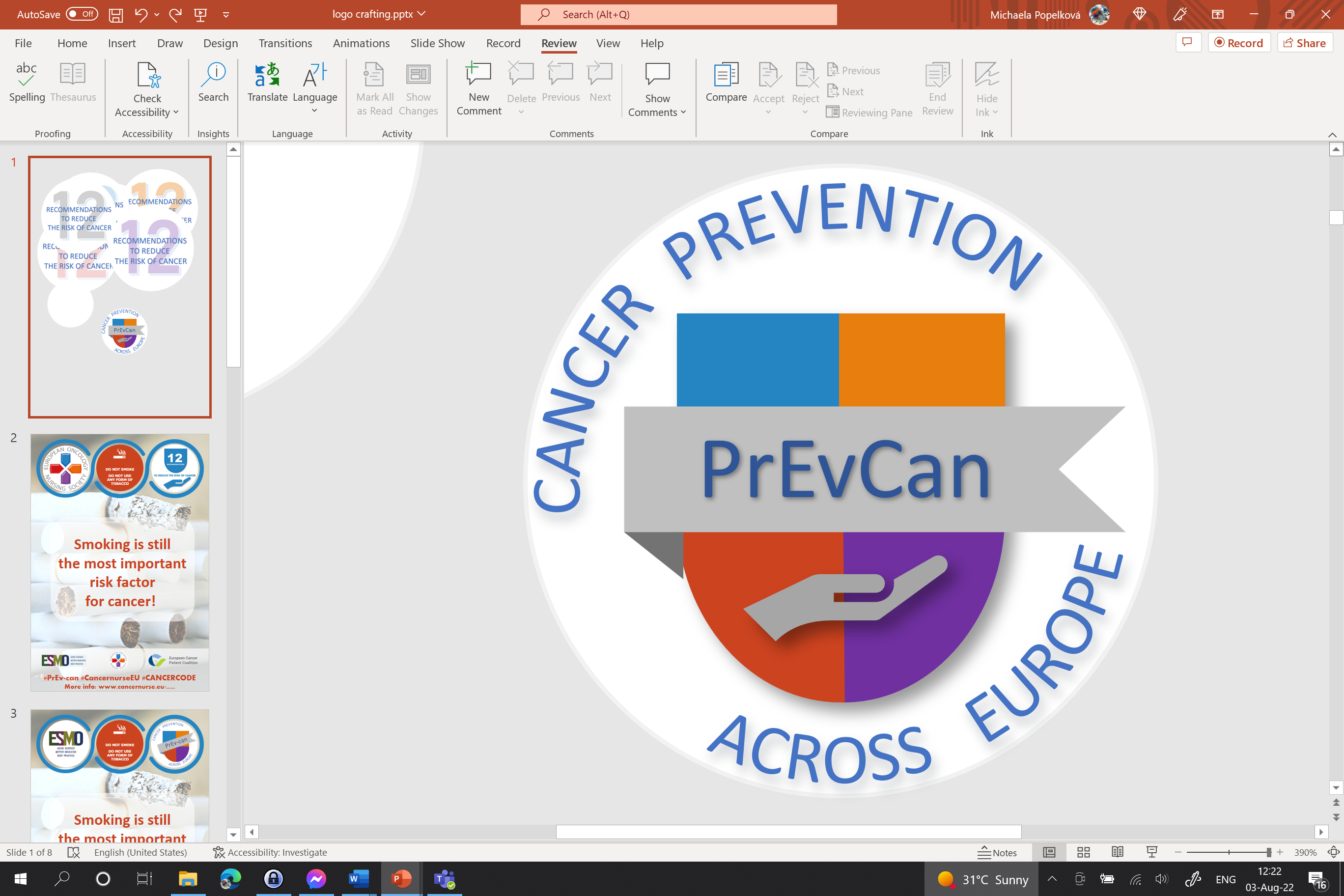 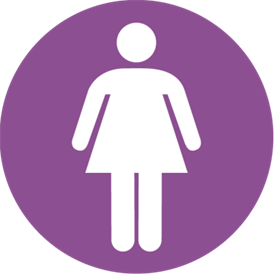 ZA ŽENE:
c
cAKO MOŽETE, DOJITE SVOJE DIJETE

OGRANIČITE TRAJANJE HORMONSKE NADOMJESNE TERAPIJE
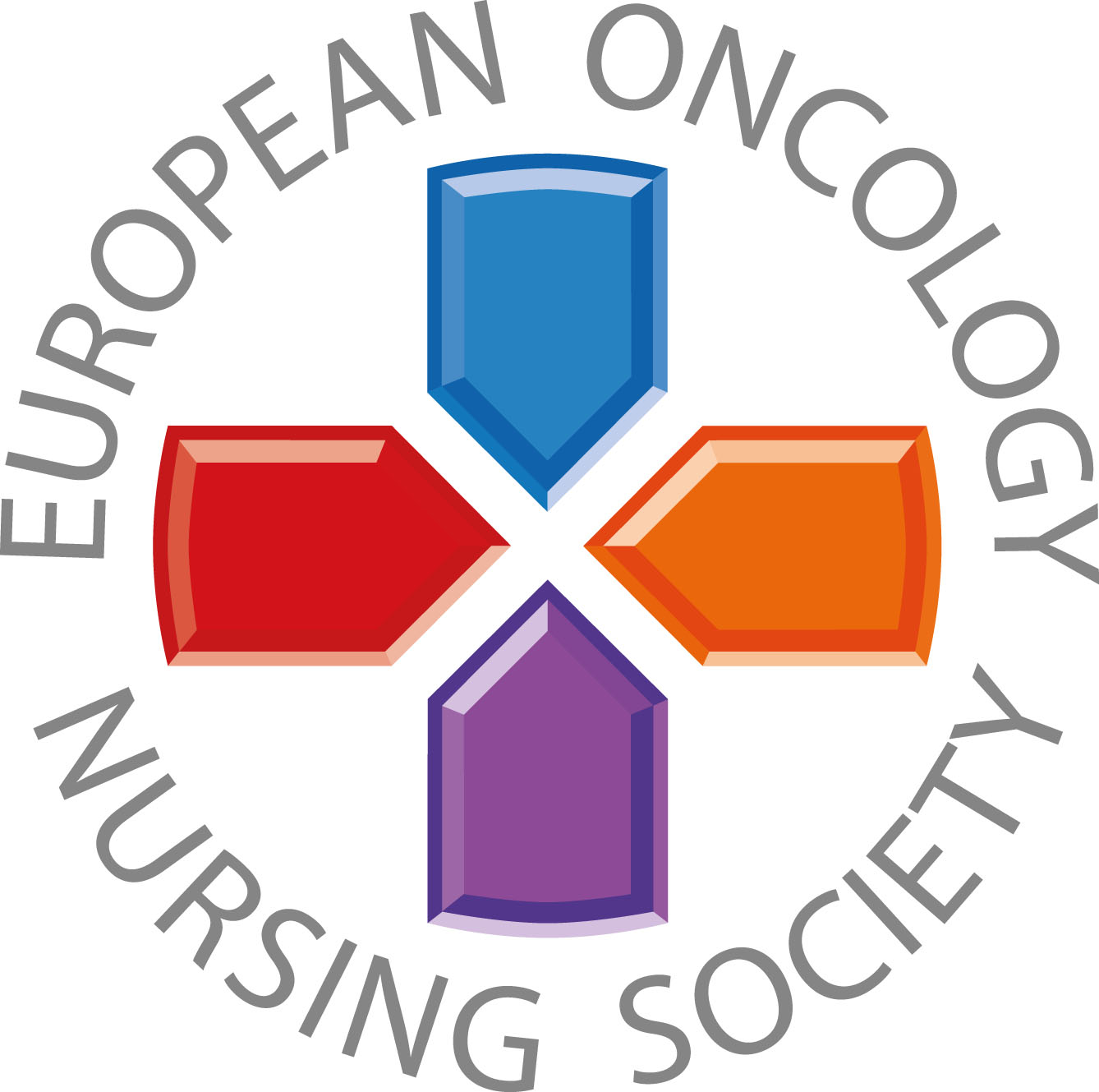 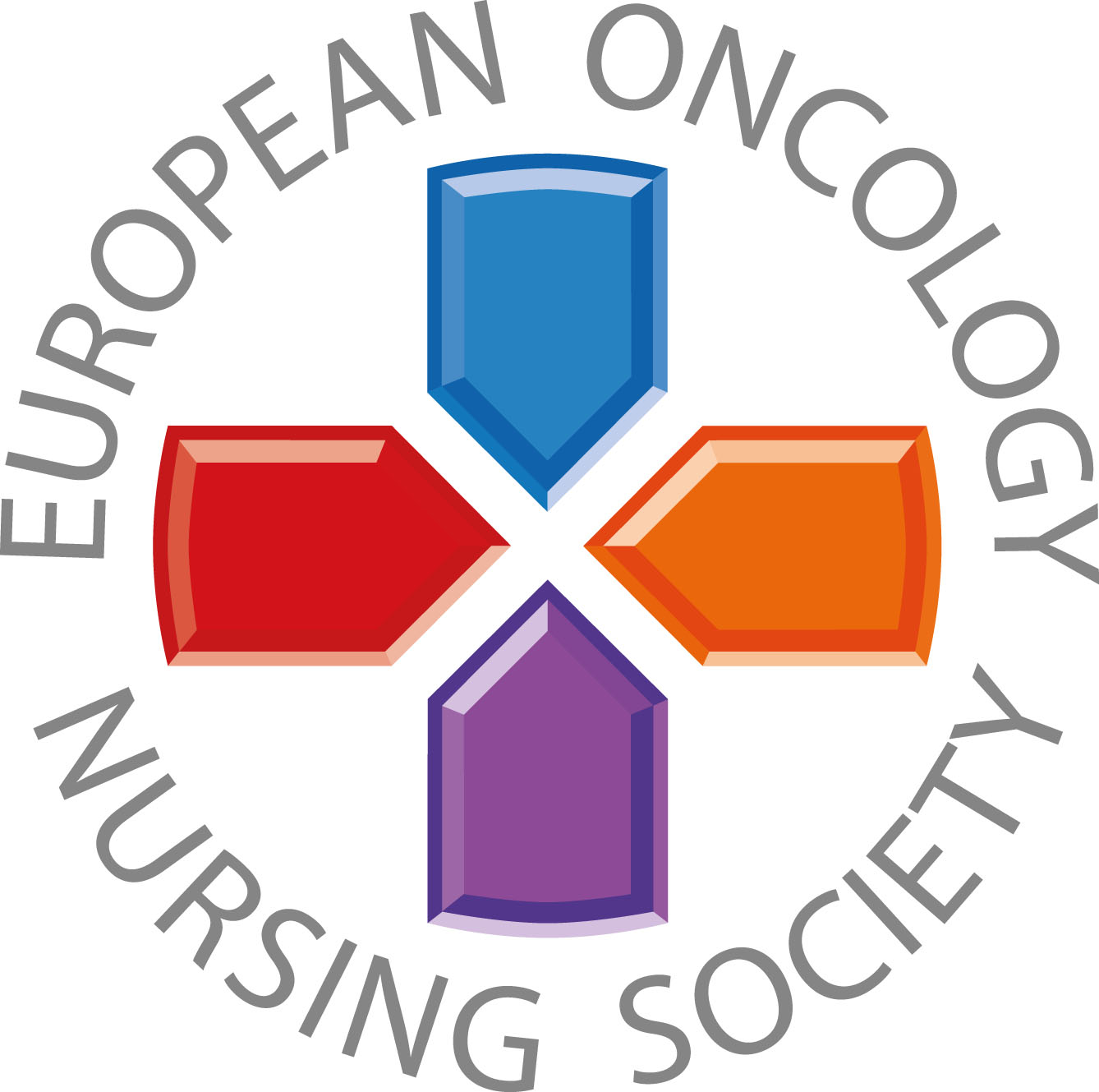 Poruke za zdravstvene stručnjake
#PrEvCan #CANCERCODE
PrEvCan© kampanja inicirana je od strane EONS-a te djeluje u suradnji sa ključnim partnerom, ESMO-m.Više informacija možete pronaći na: www.cancernurse.eu/prevcan
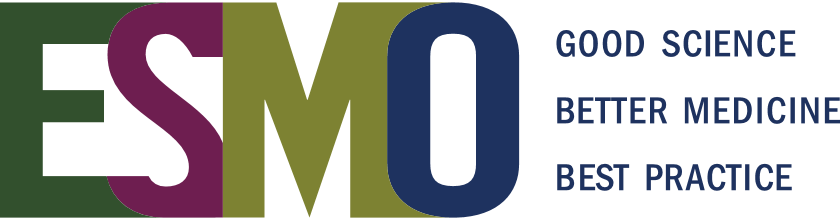 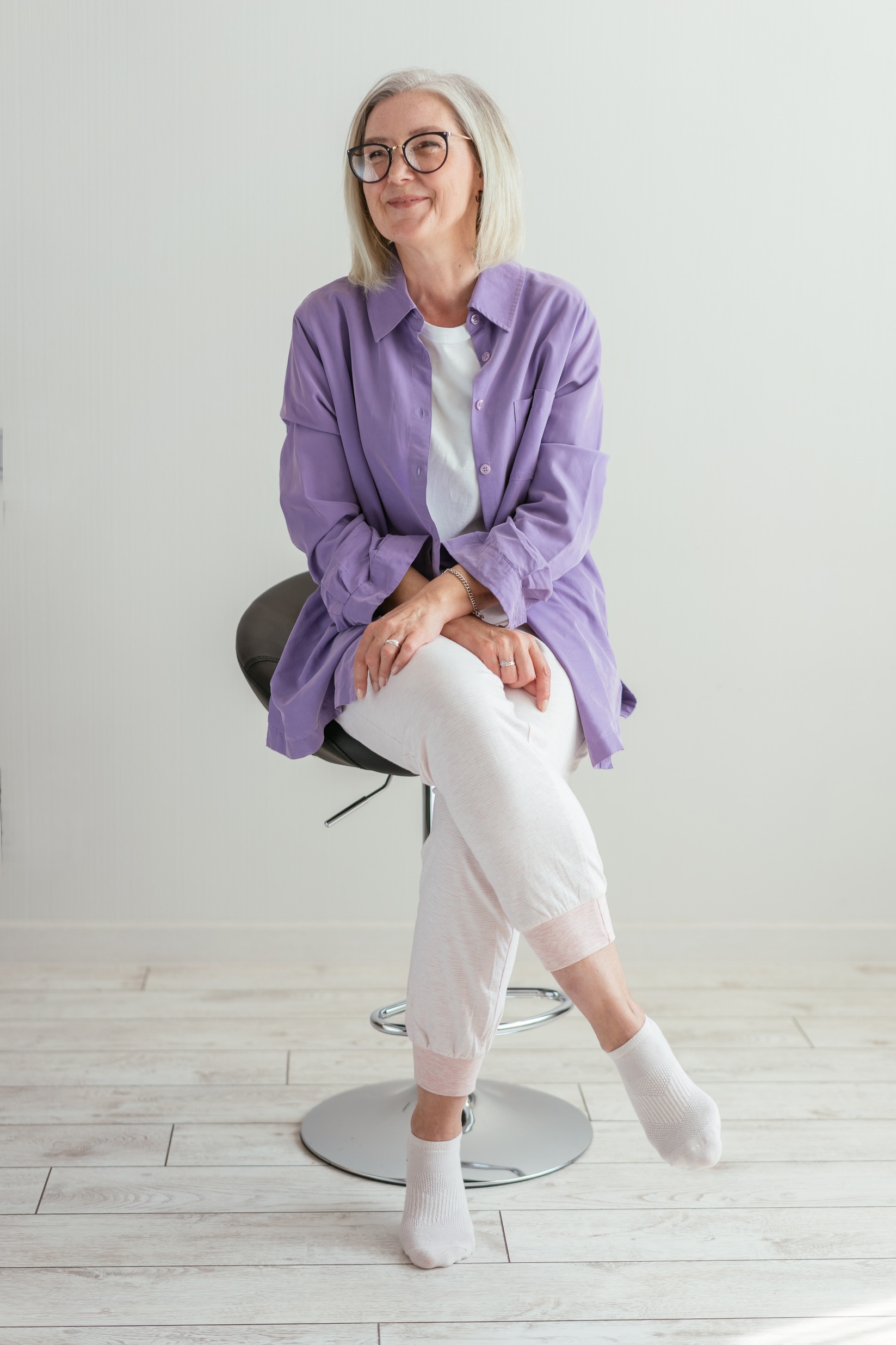 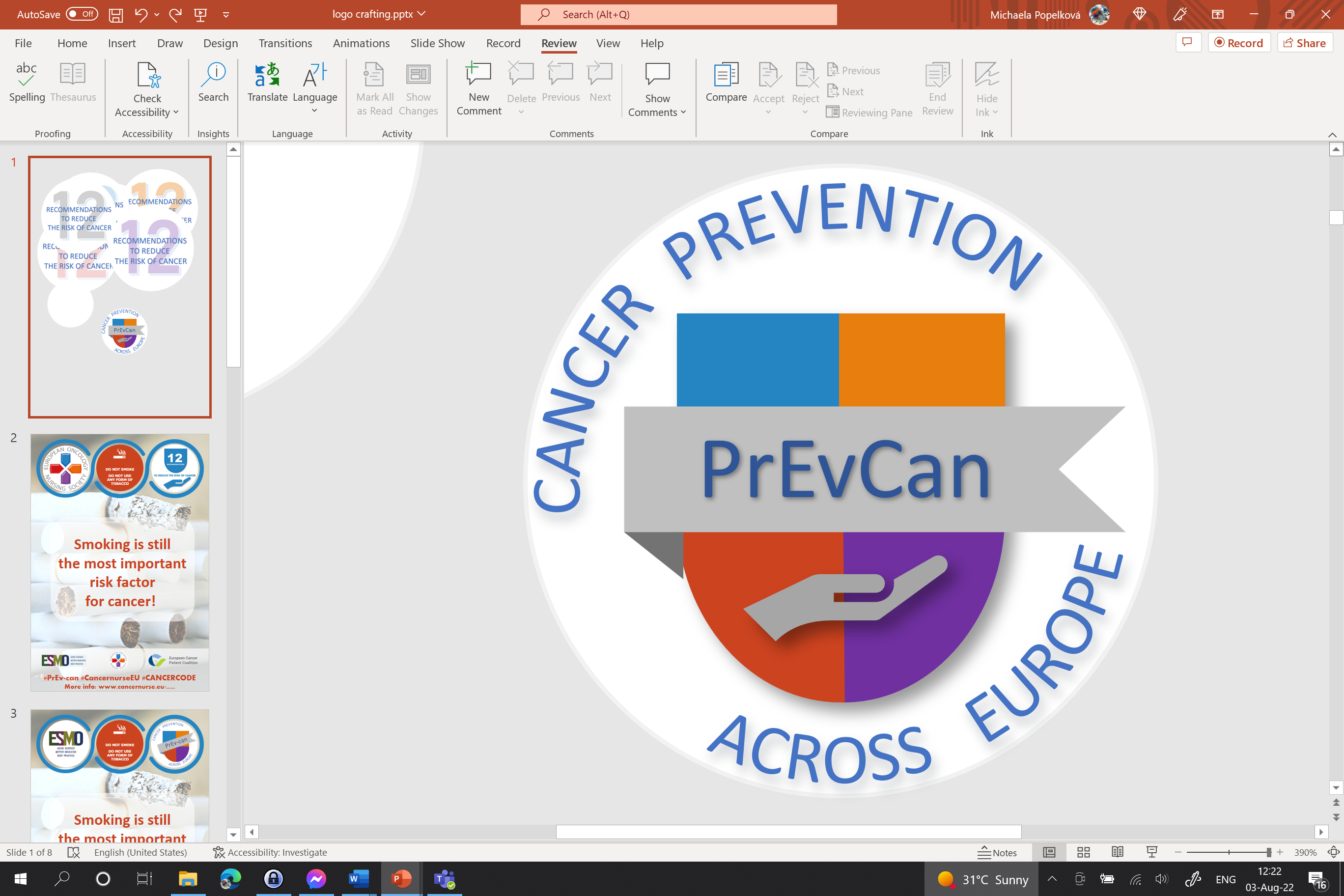 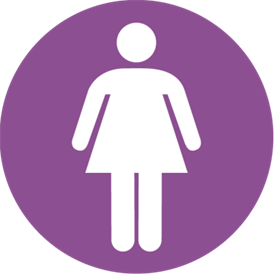 Ovdje umetnite logo vaše organizacije
ZA ŽENE:
c
cAKO MOŽETE, DOJITE SVOJE DIJETE

OGRANIČITE TRAJANJE HORMONSKE NADOMJESNE TERAPIJE
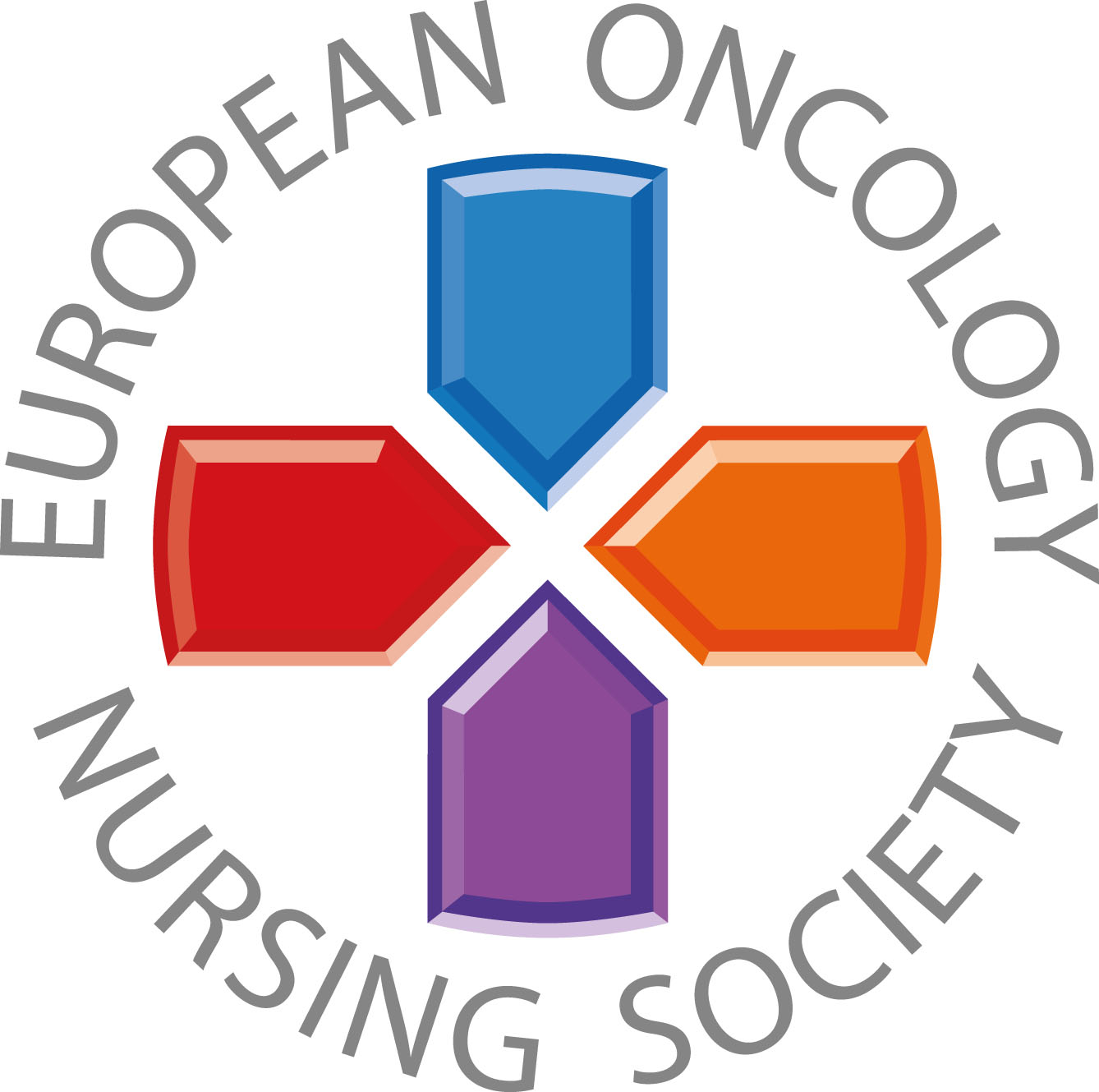 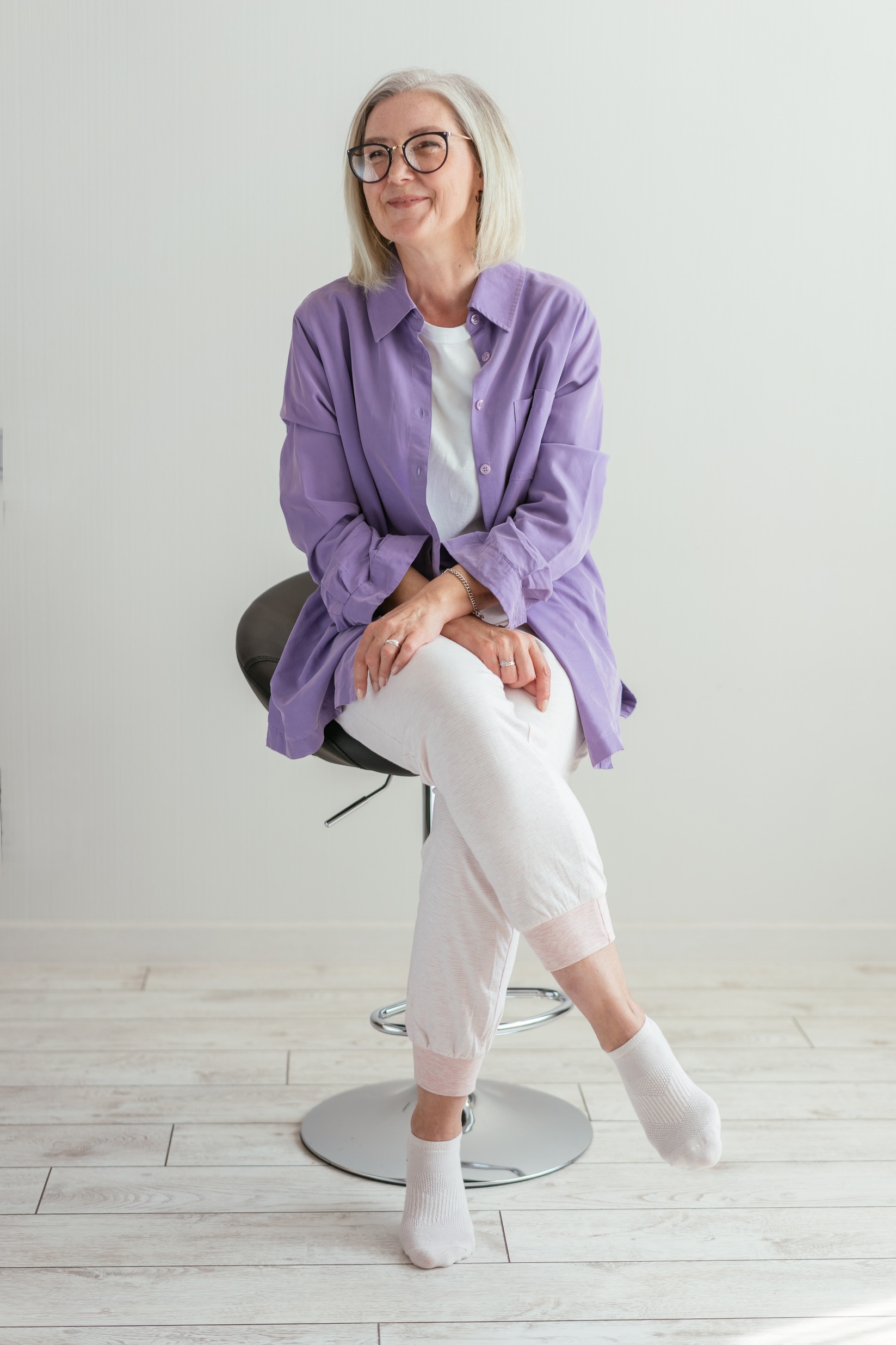 Ponudite savjete o načinu života i podršci za smanjenje simptoma menopauze, kada je to prikladno.
#PrEvCan #CANCERCODE
PrEvCan© kampanja inicirana je od strane EONS-a te djeluje u suradnji sa ključnim partnerom, ESMO-m.Više informacija možete pronaći na: www.cancernurse.eu/prevcan
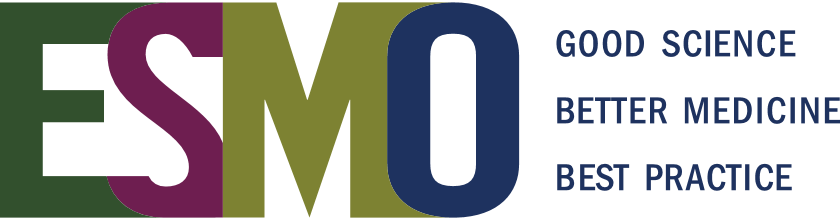 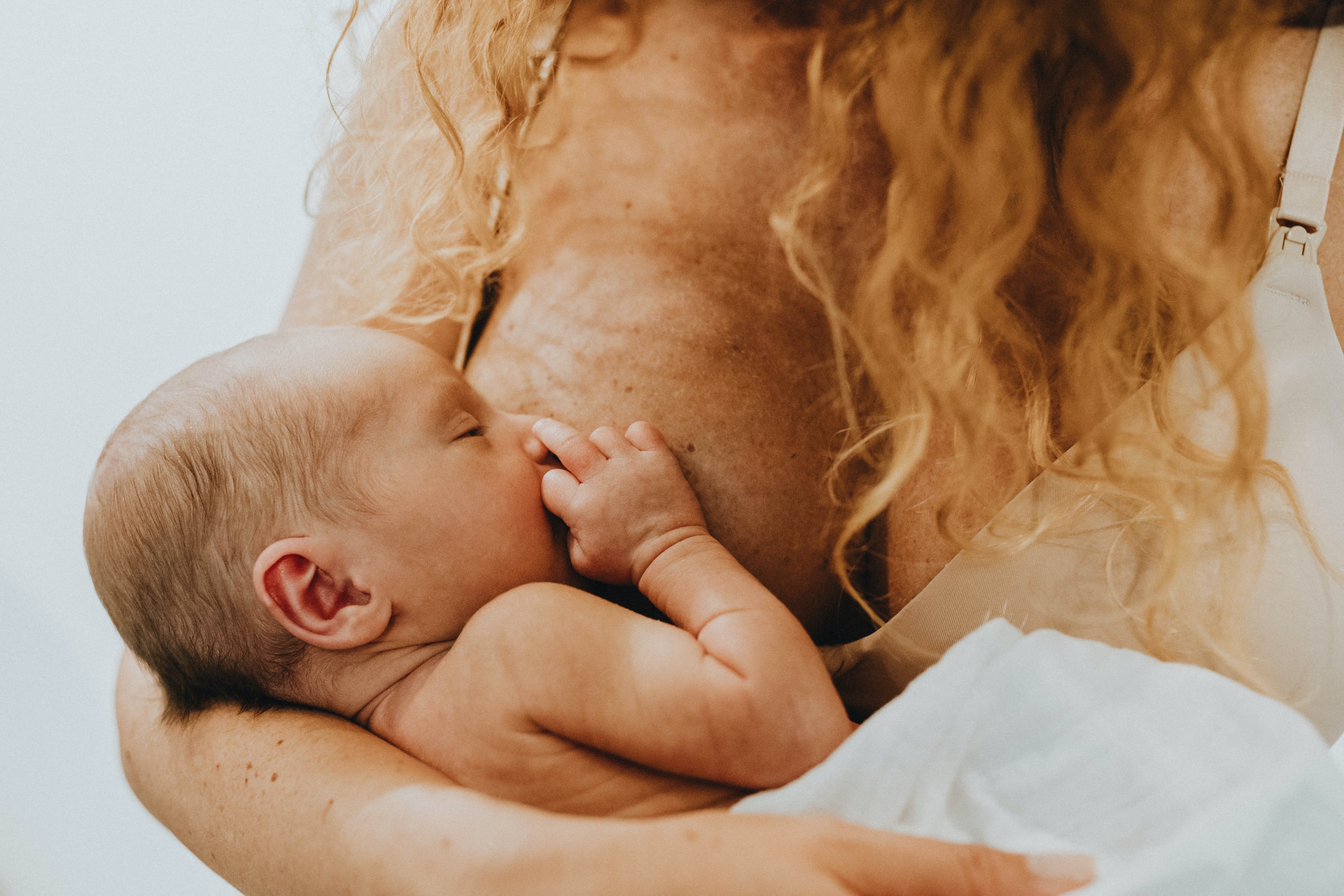 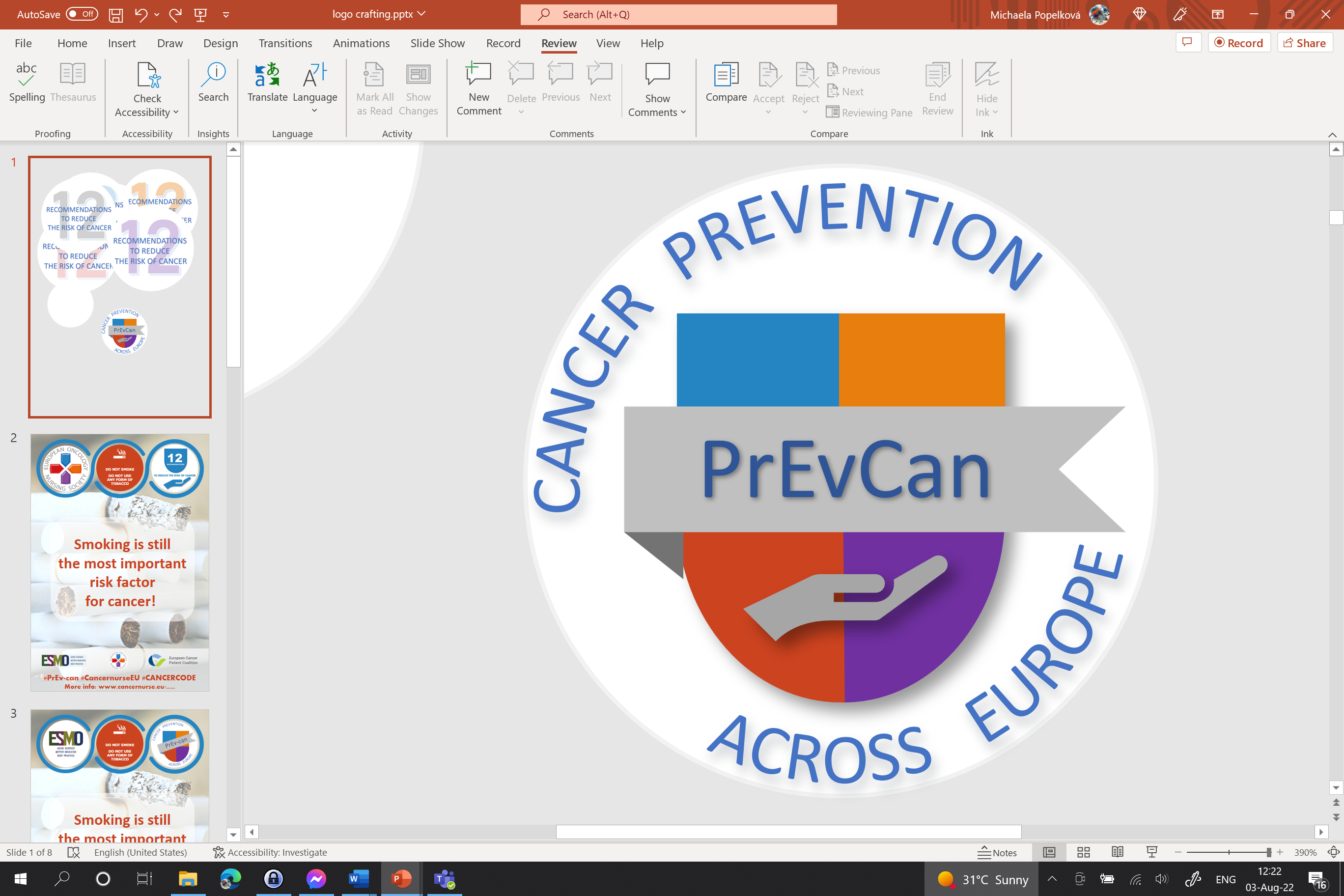 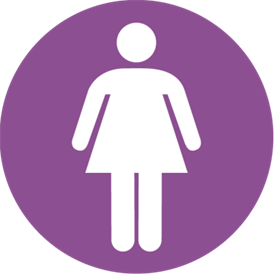 Ovdje umetnite logo vaše organizacije
ZA ŽENE:
c
cAKO MOŽETE, DOJITE SVOJE DIJETE

OGRANIČITE TRAJANJE HORMONSKE NADOMJESNE TERAPIJE
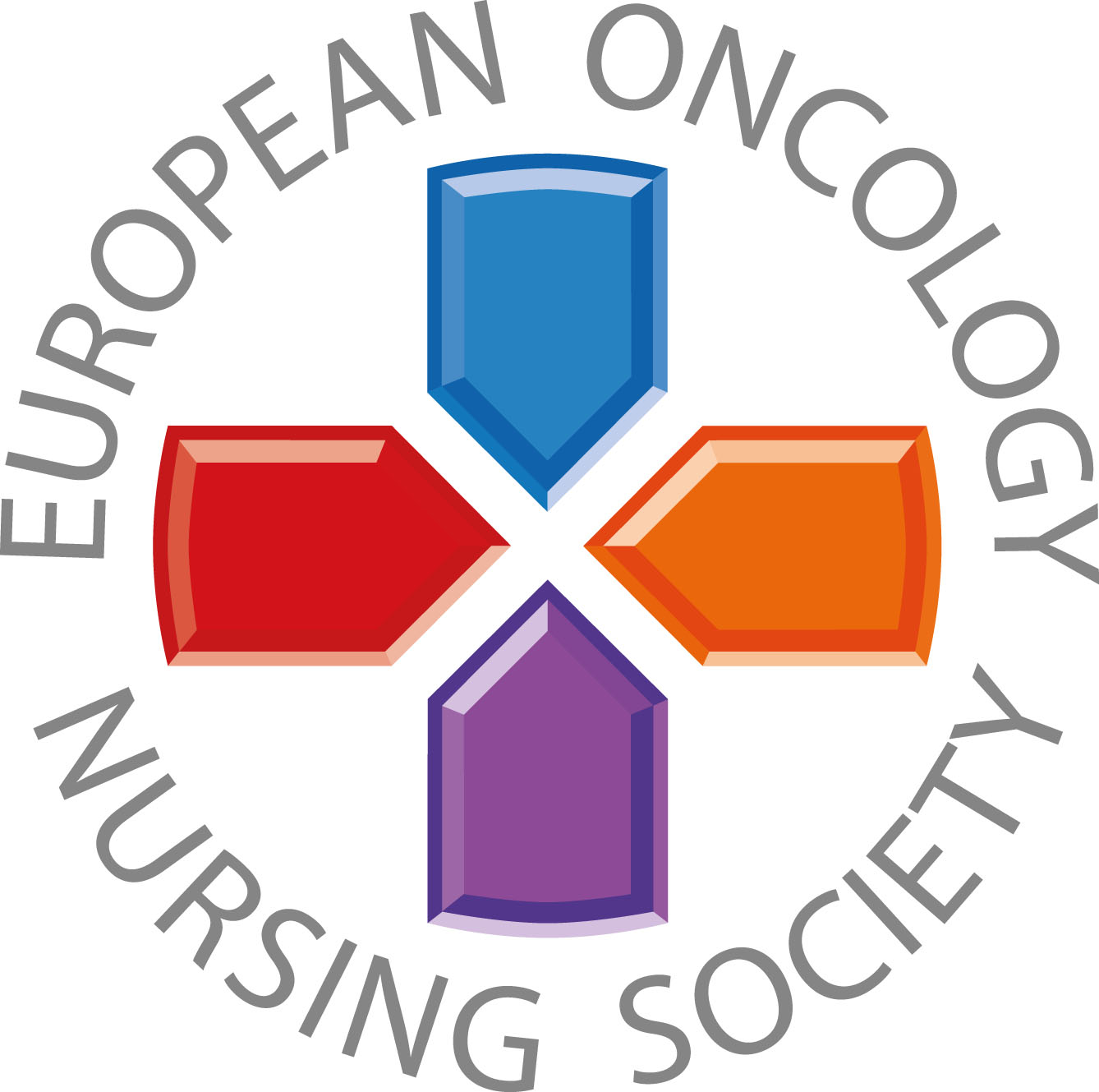 Stavi svoju fotku
Prilagođena poruka
#PrEvCan #CANCERCODE
PrEvCan© kampanja inicirana je od strane EONS-a te djeluje u suradnji sa ključnim partnerom, ESMO-m.Više informacija možete pronaći na: www.cancernurse.eu/prevcan
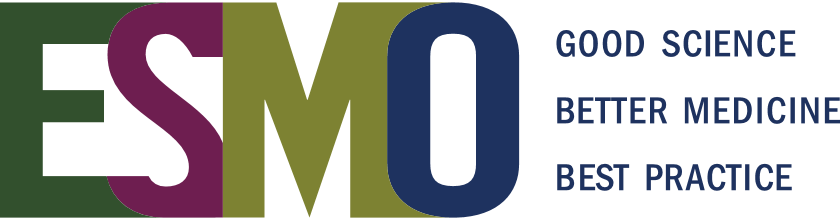 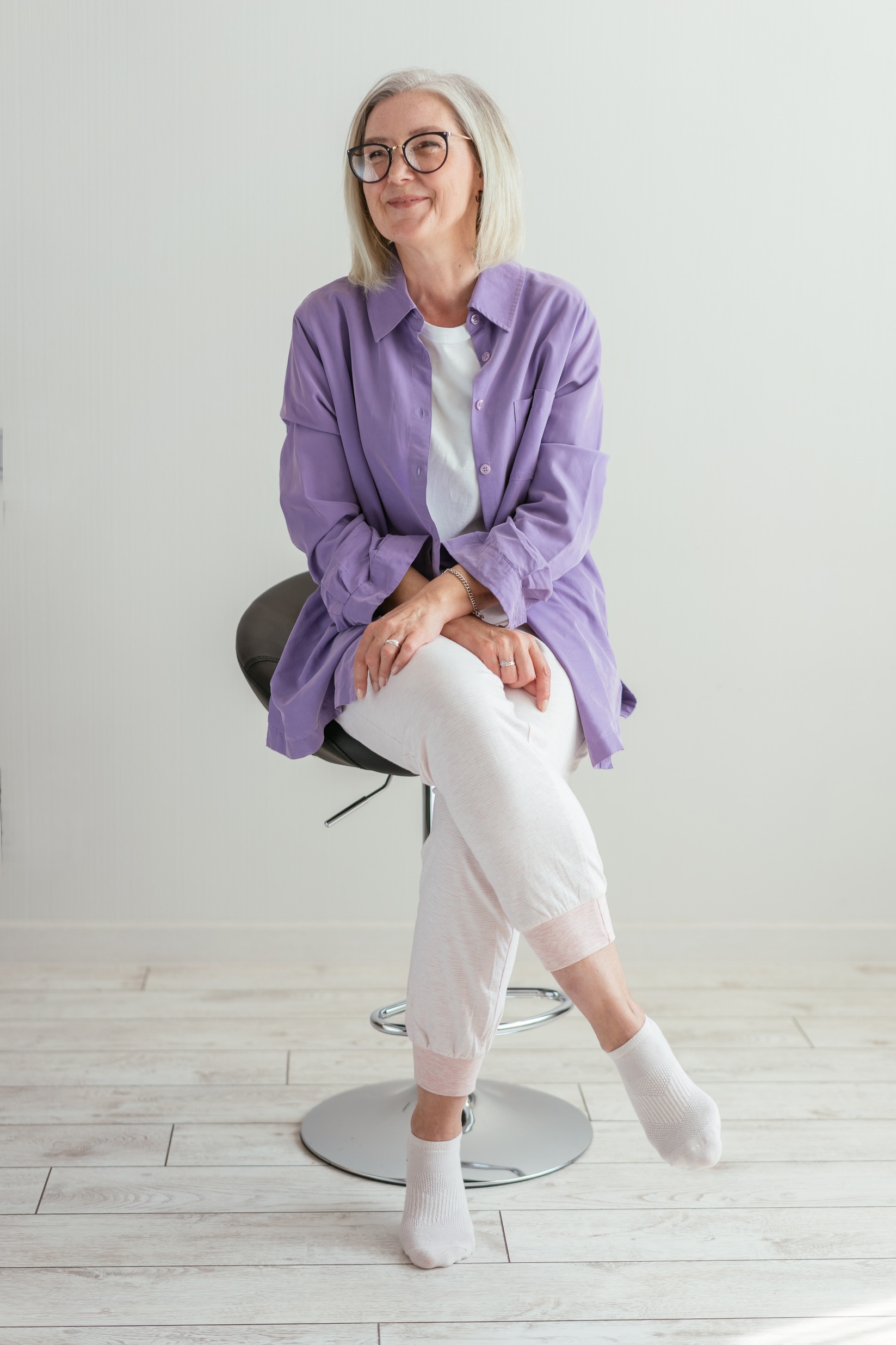 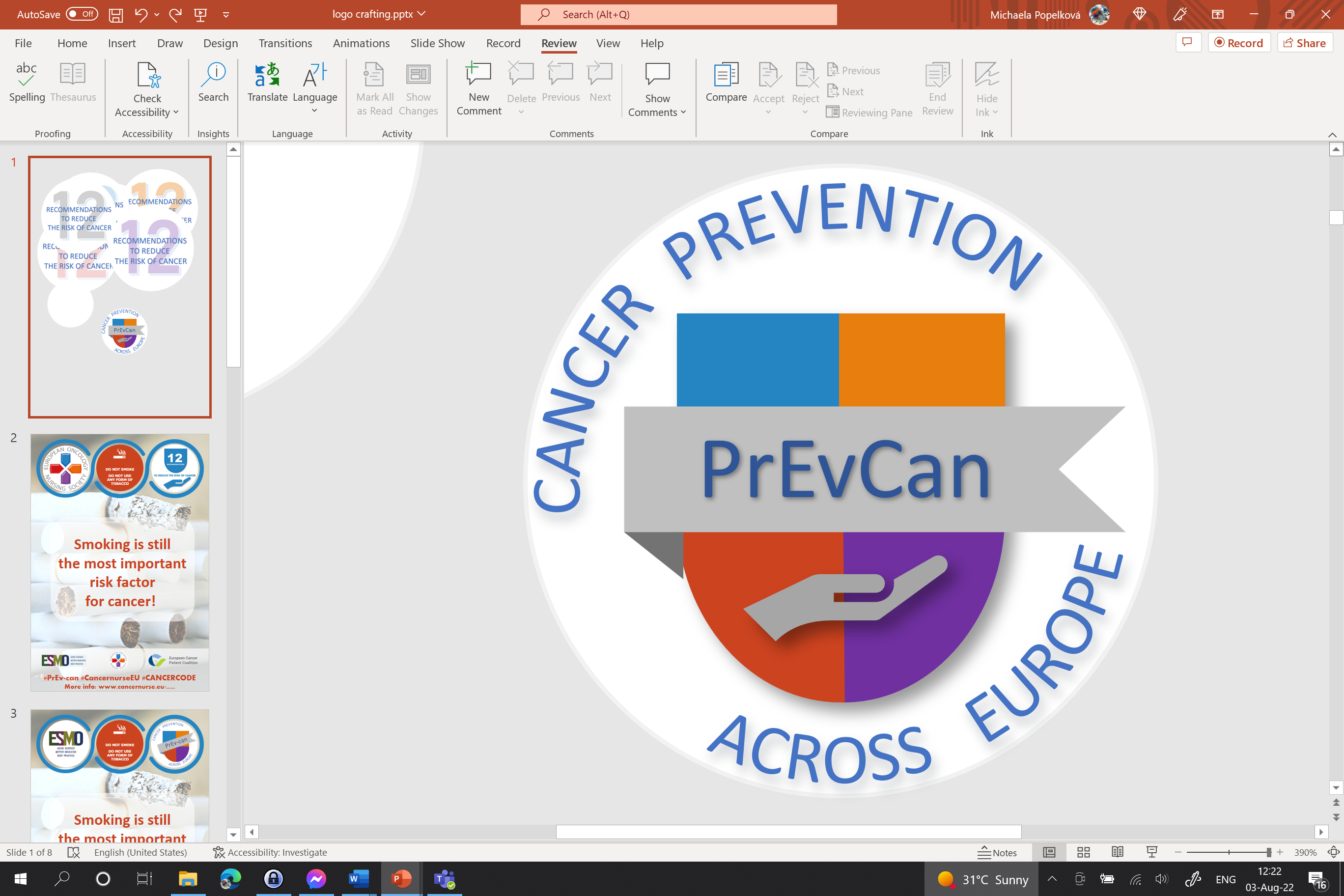 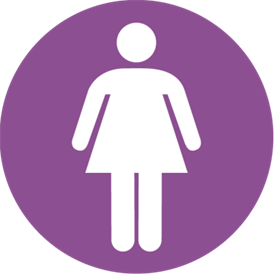 Ovdje umetnite logo vaše organizacije
ZA ŽENE:
c
cAKO MOŽETE, DOJITE SVOJE DIJETE

OGRANIČITE TRAJANJE HORMONSKE NADOMJESNE TERAPIJE
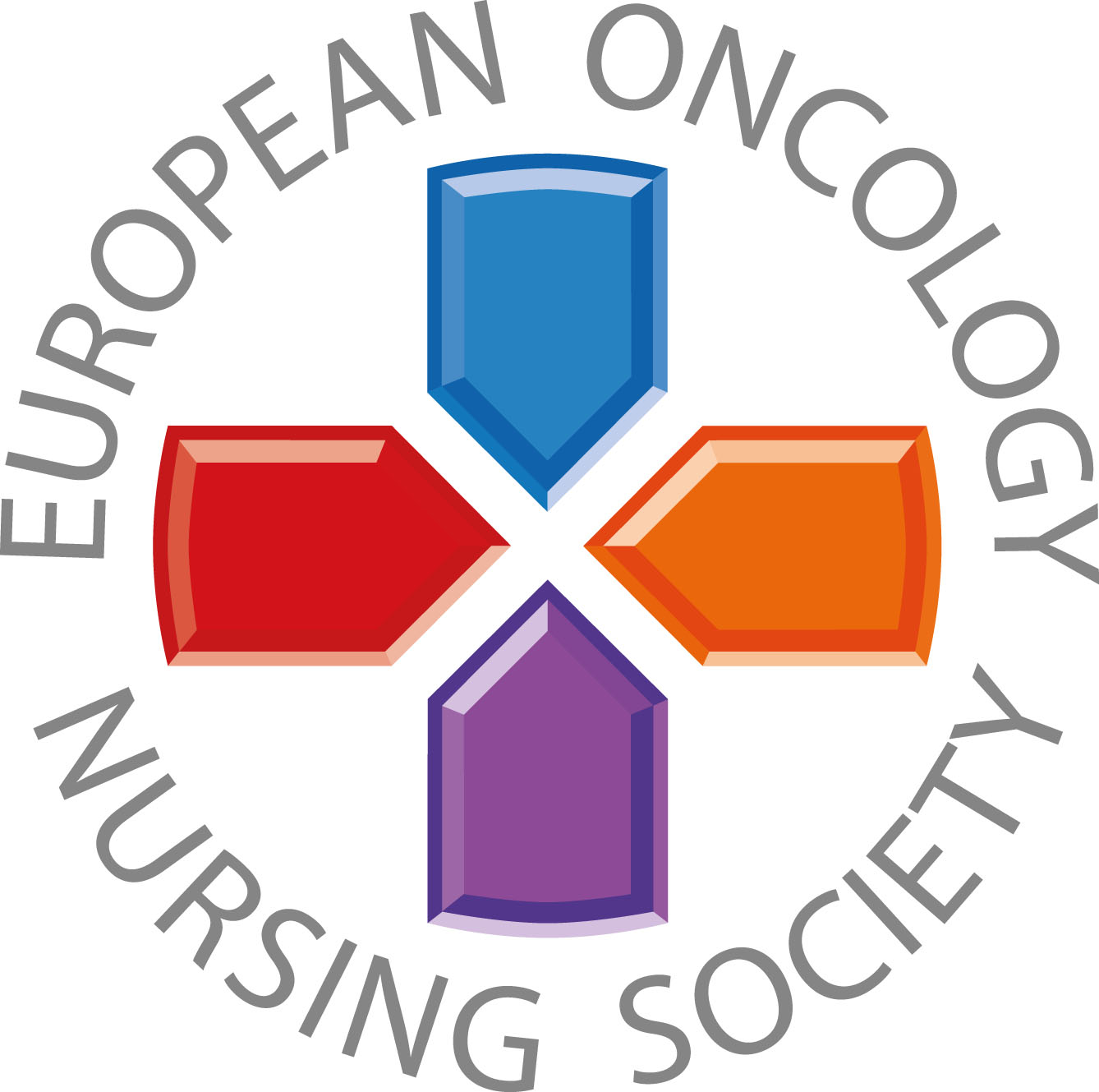 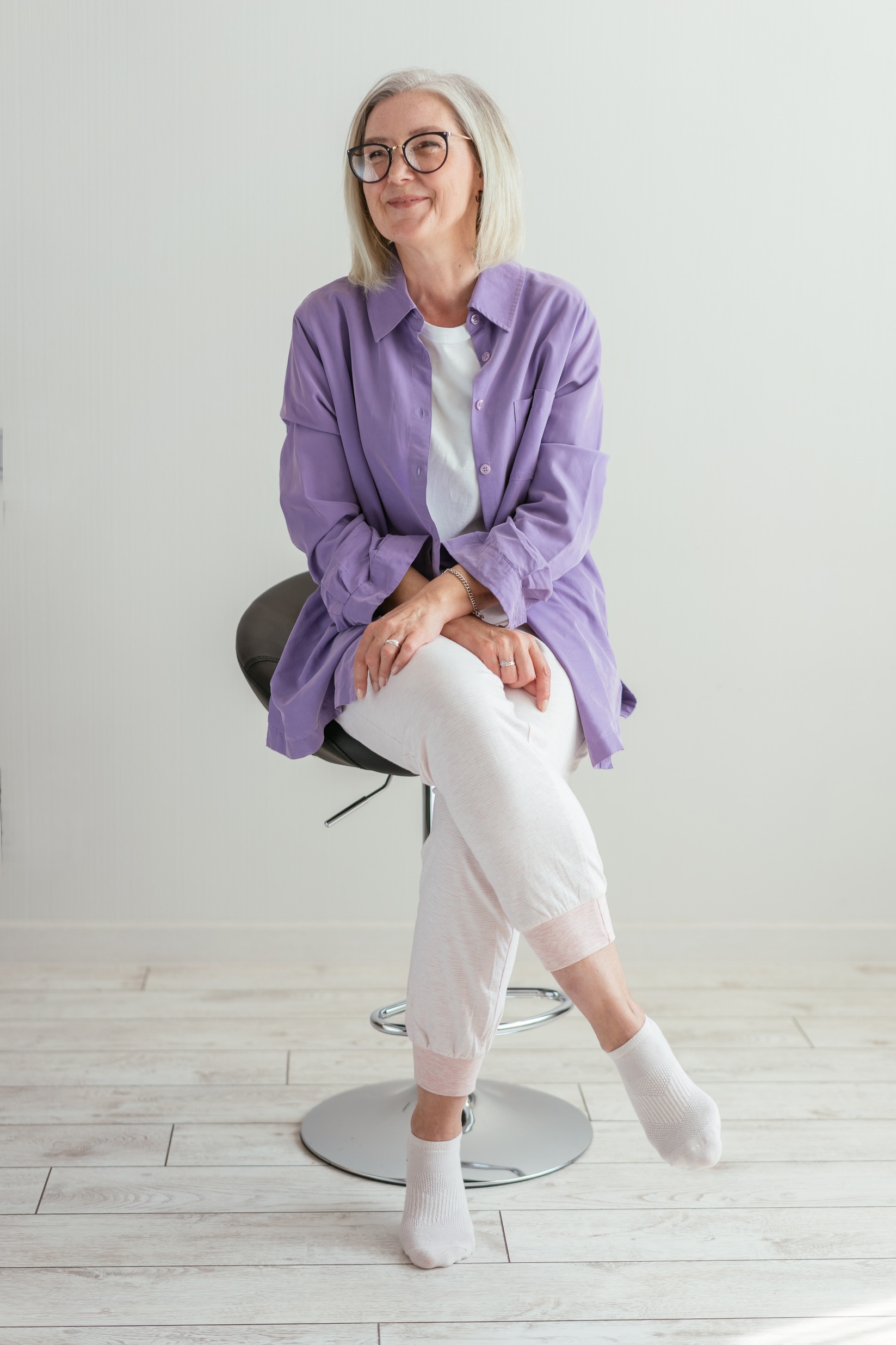 Stavi svoju fotku
Prilagođena poruka
#PrEvCan #CANCERCODE
PrEvCan© kampanja inicirana je od strane EONS-a te djeluje u suradnji sa ključnim partnerom, ESMO-m.Više informacija možete pronaći na: www.cancernurse.eu/prevcan
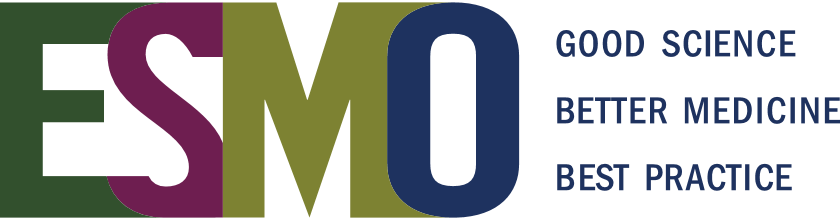